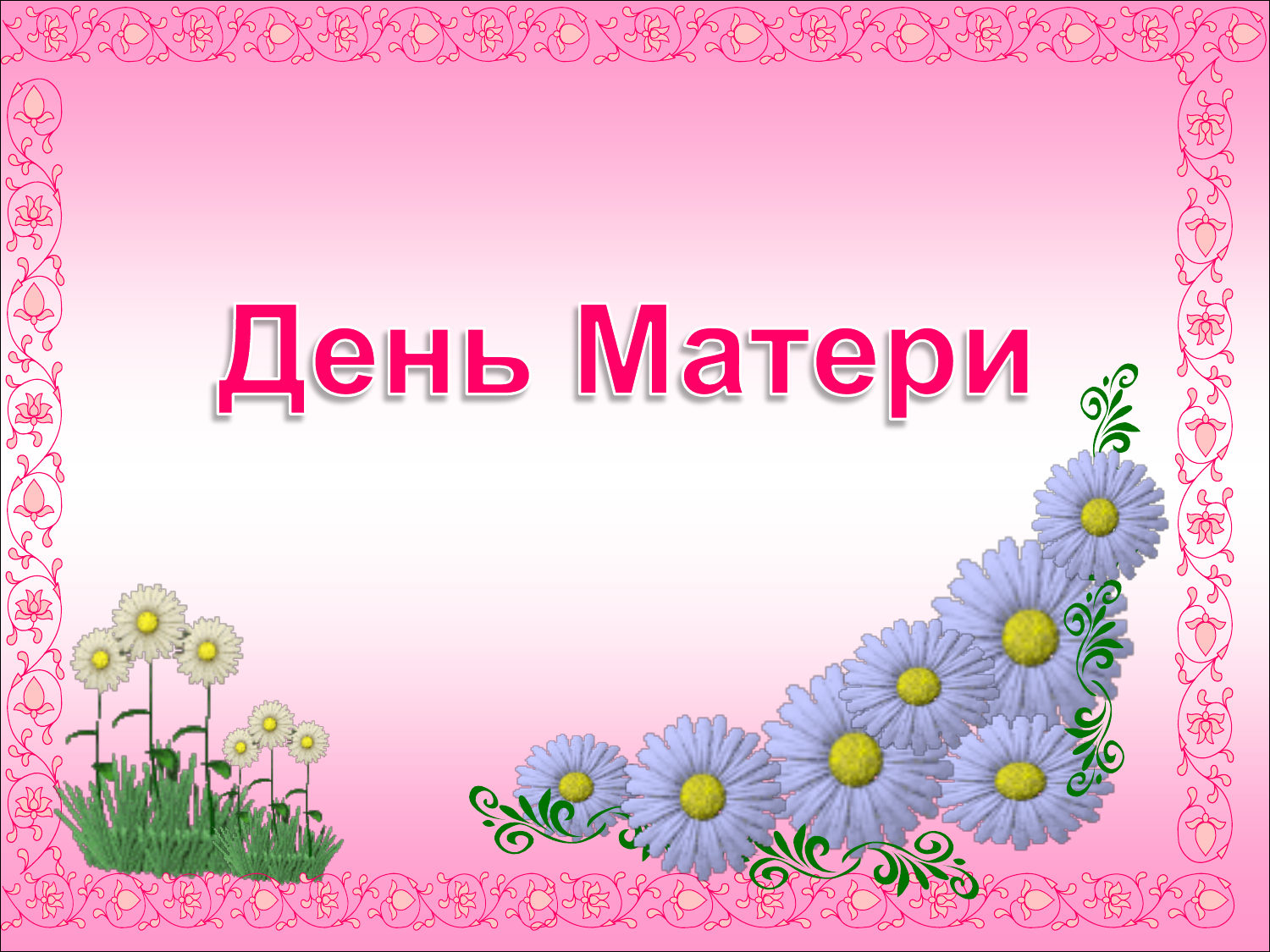 МБДОУ ЦРР №28 «Огонек»
                  Группа №6 «Кузнечики»
Выполнила воспитатель: Баталова М.А.
Декабрь 2015г.
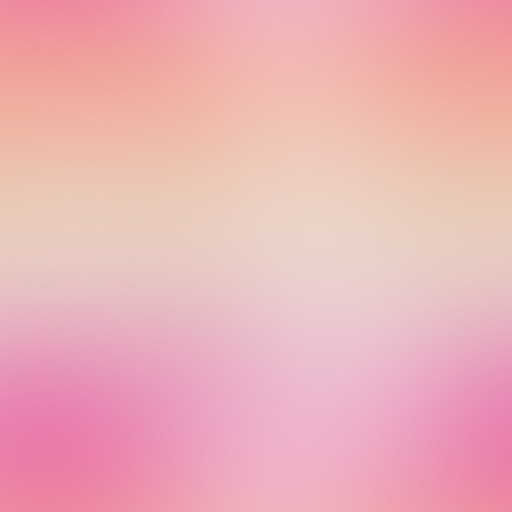 Сегодня мы вас пригласили, чтоб громко и дружно сказать:
Любимые мамы! Мы вас поздравляем! И счастья хотим пожелать!
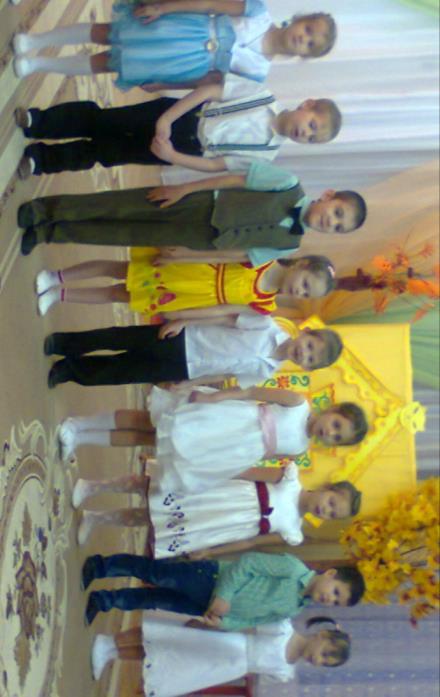 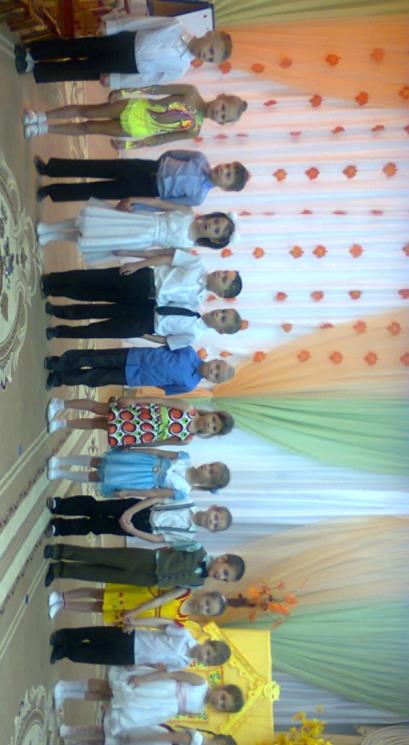 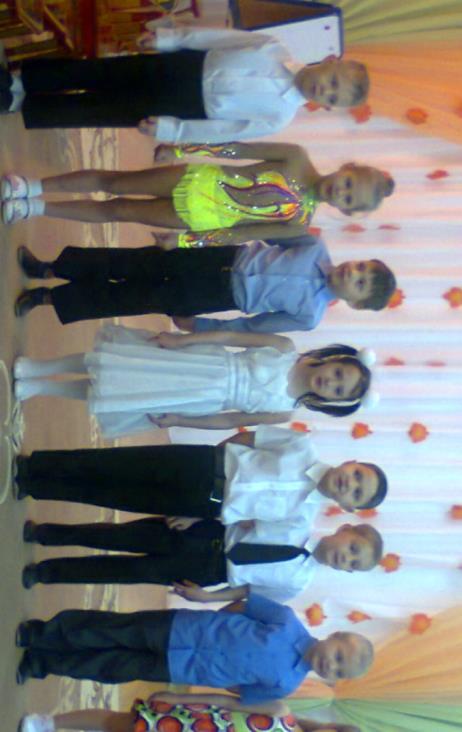 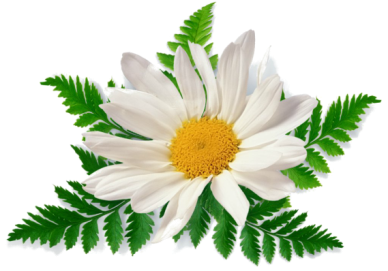 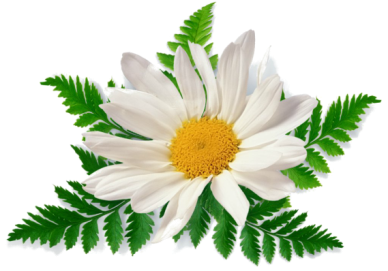 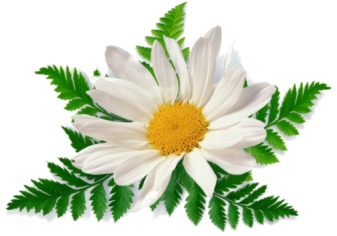 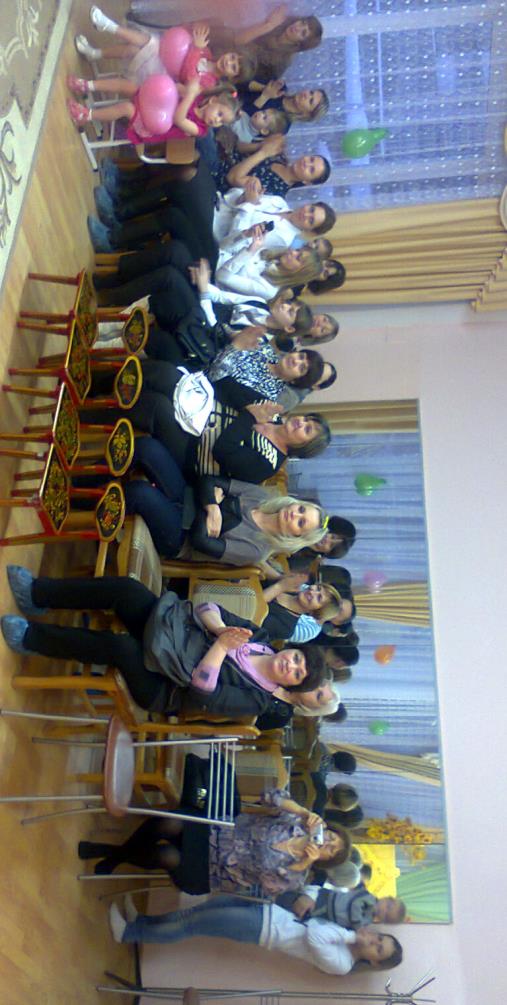 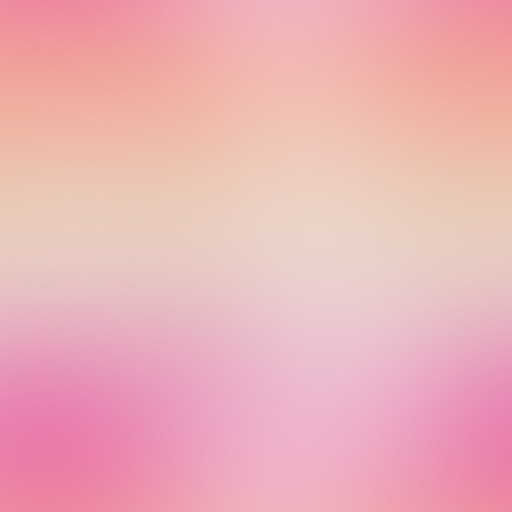 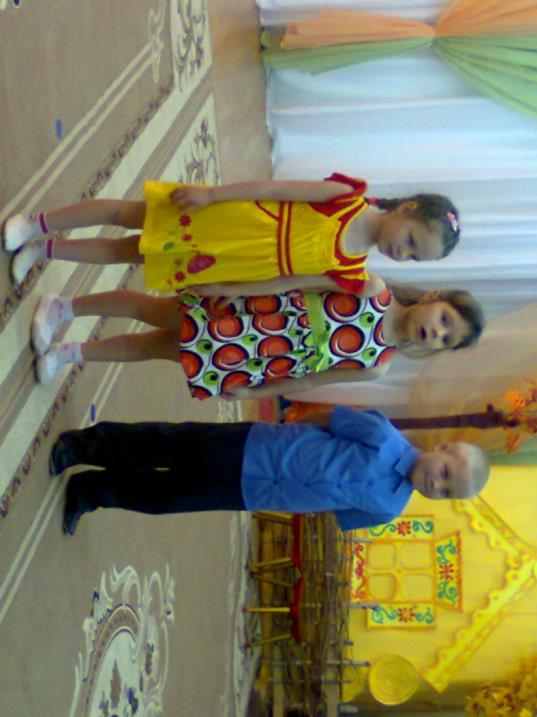 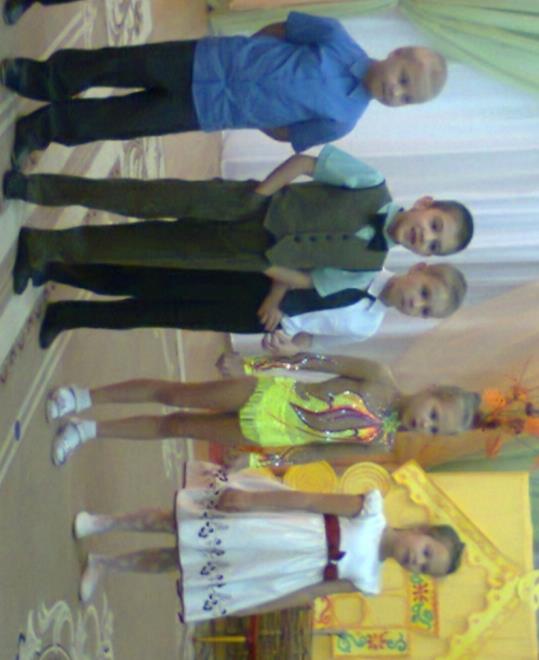 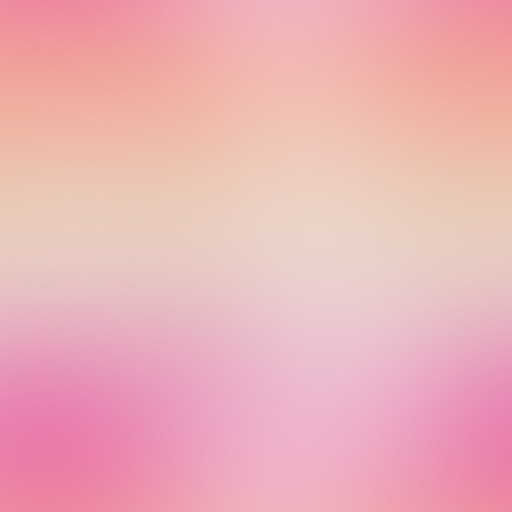 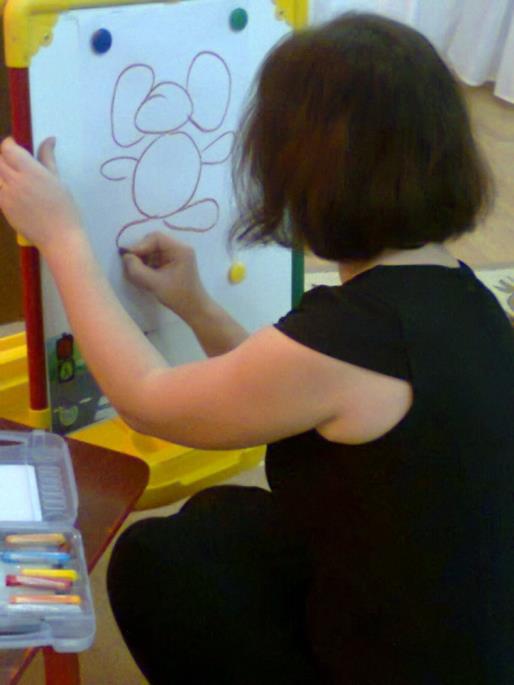 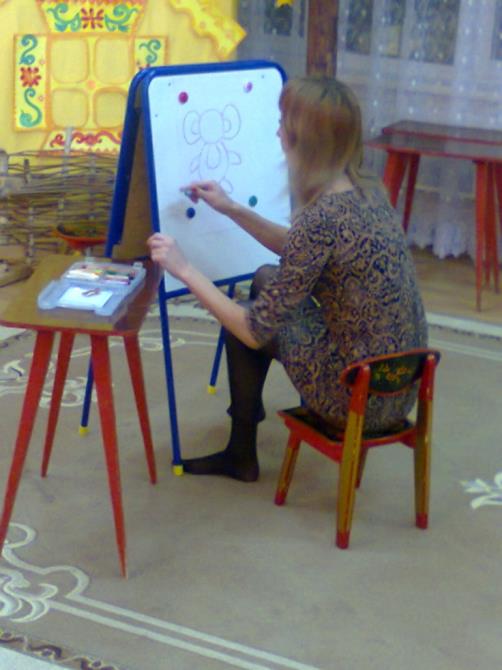 Не забыли наши мамы как картины рисовать!
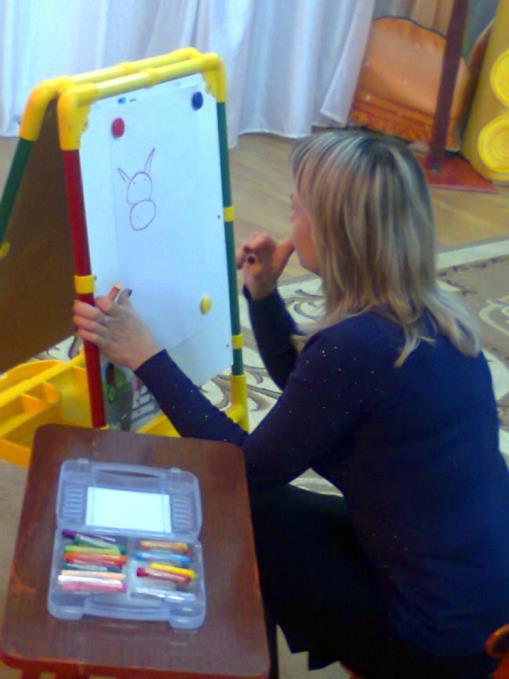 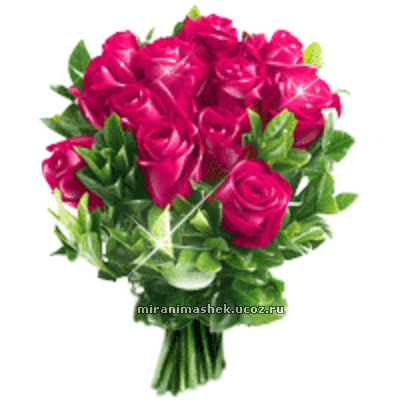 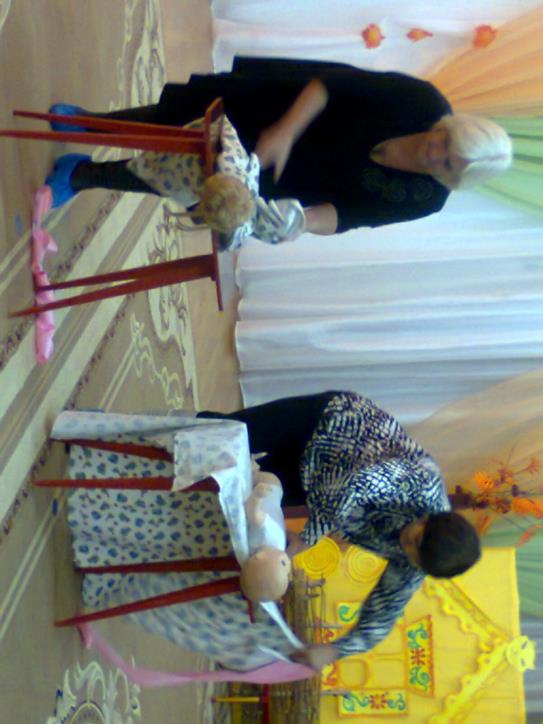 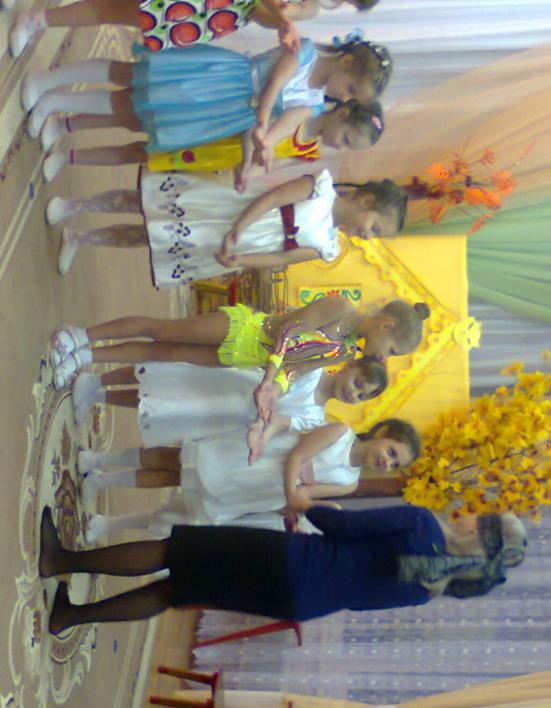 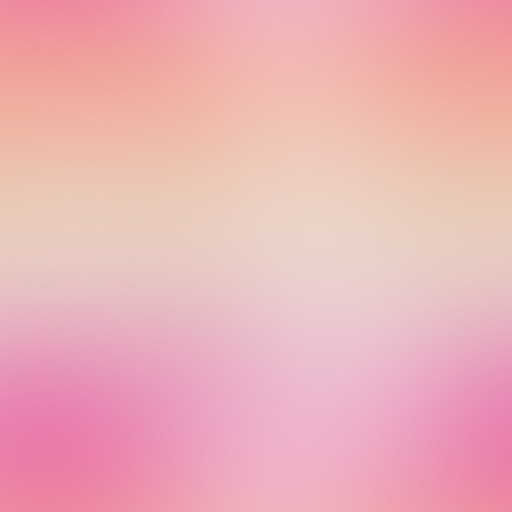 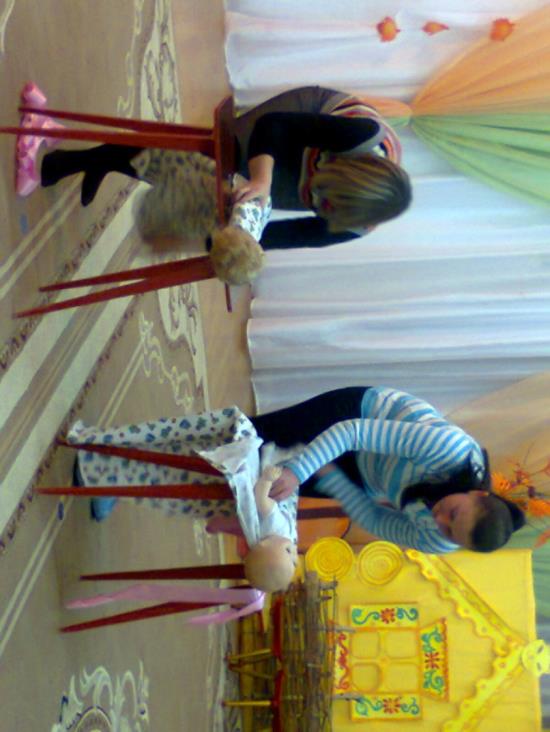 Не забыли и бабули, как детишек пеленать!
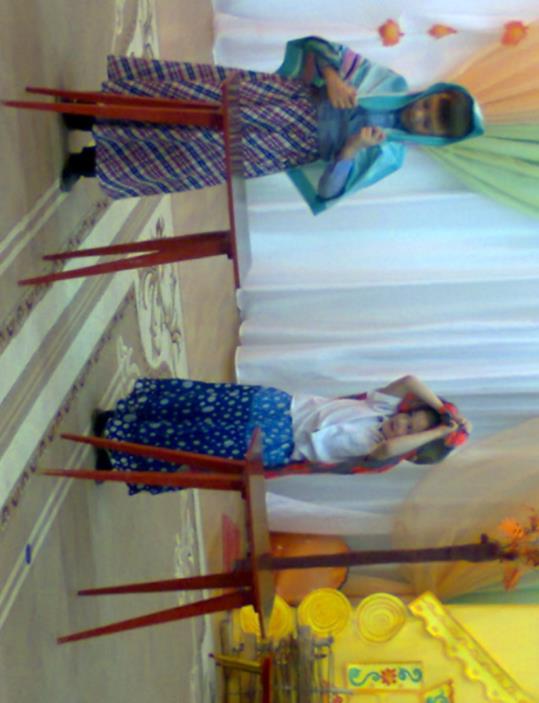 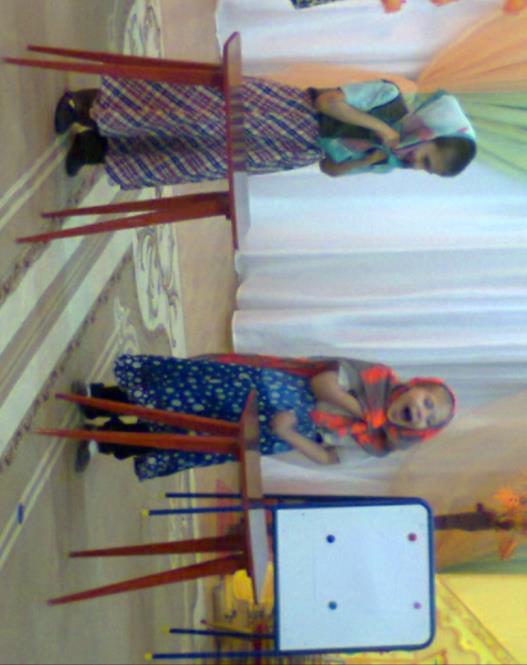 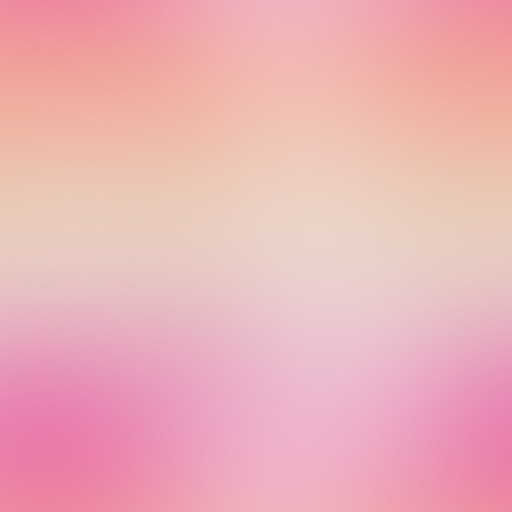 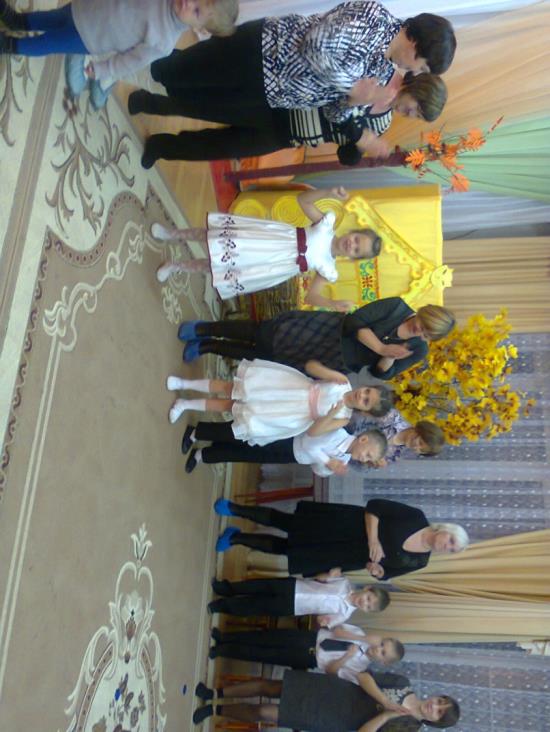 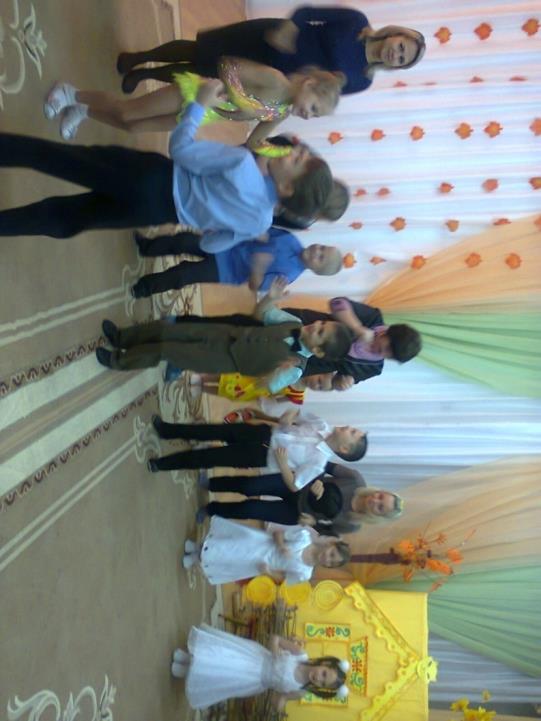 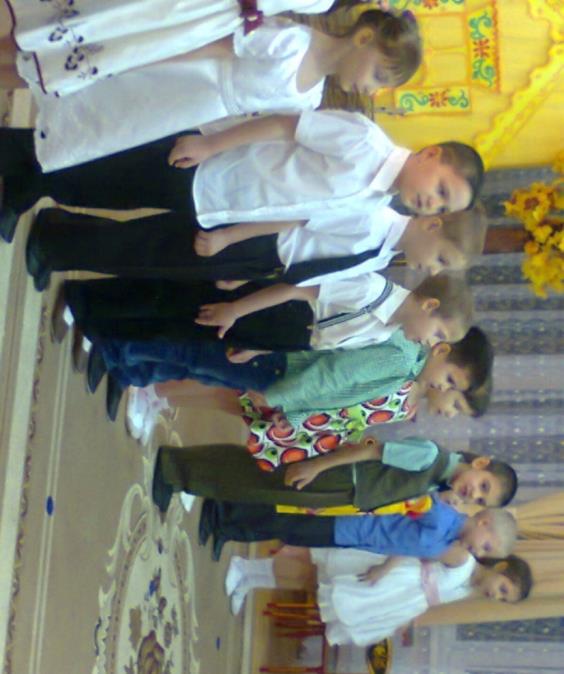 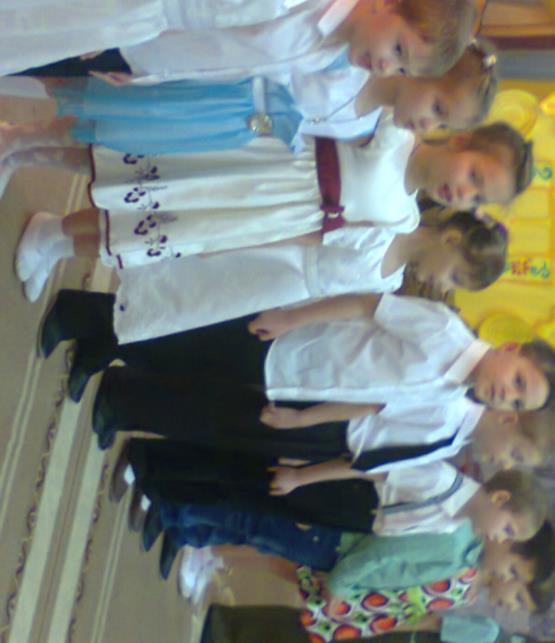 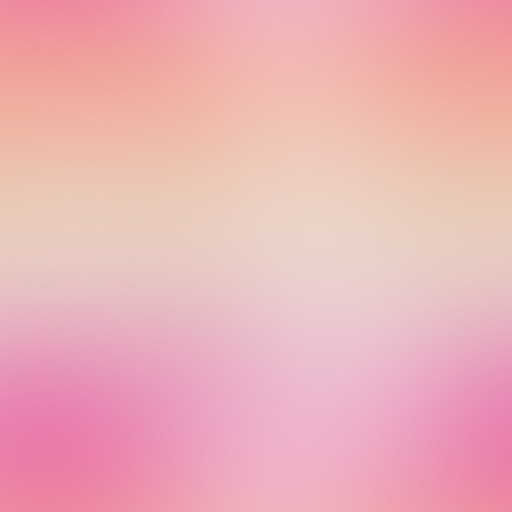 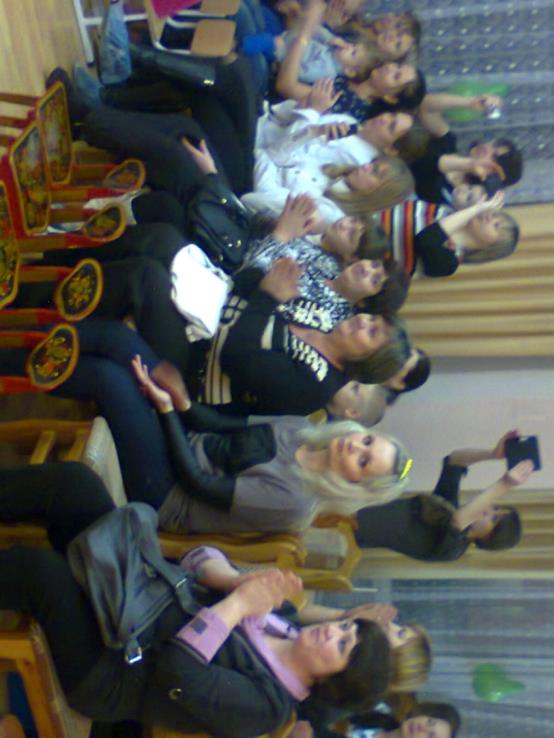 Мамочка добрая, мамочка славная,  очень  тебя  я люблю!  Мамочка милая, мамочка славная  я о тебе спою!
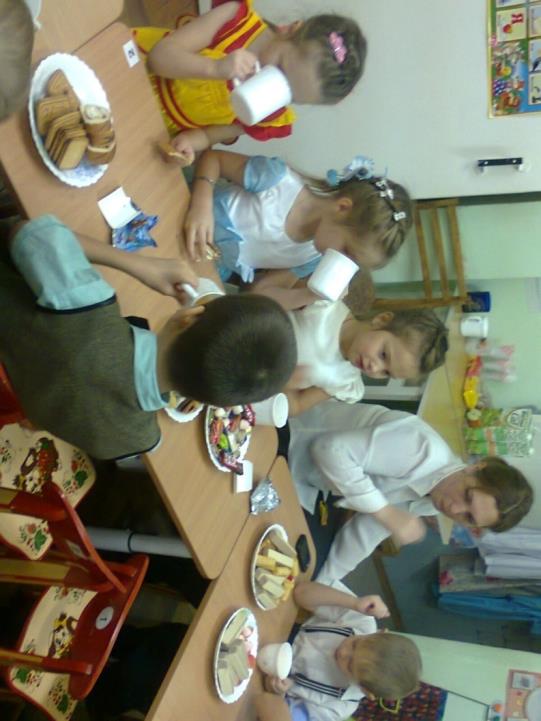 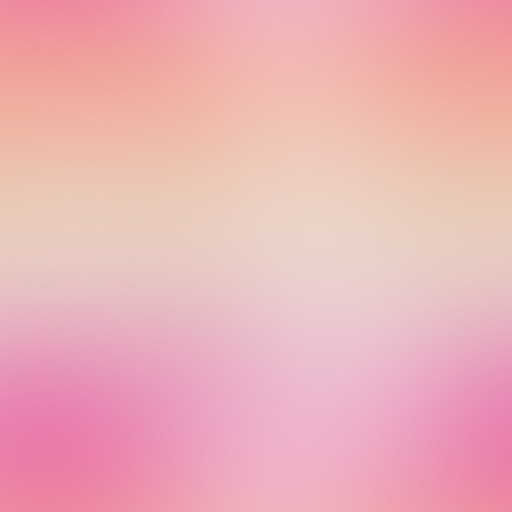 А теперь пора к столу
С мамами попить чайку!
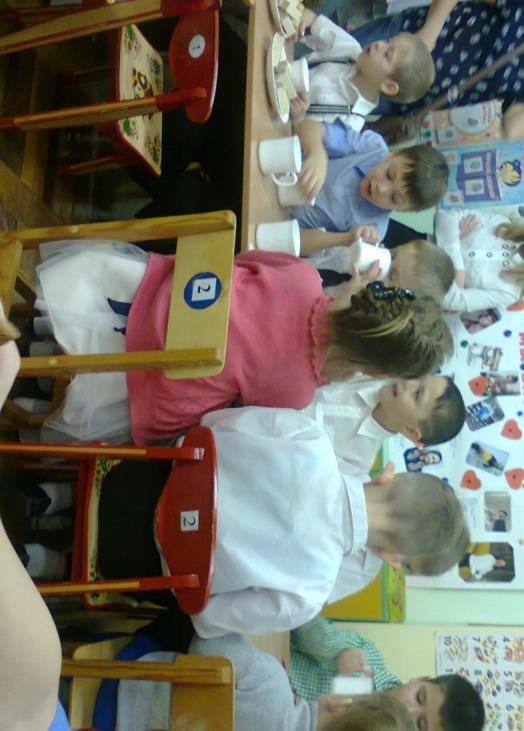 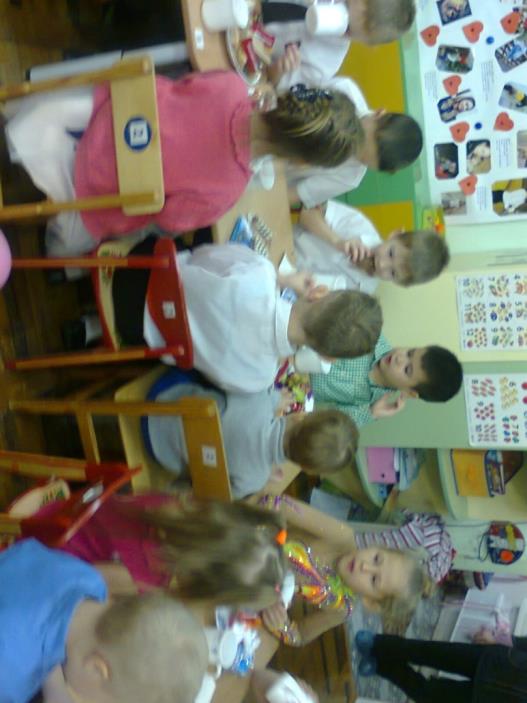 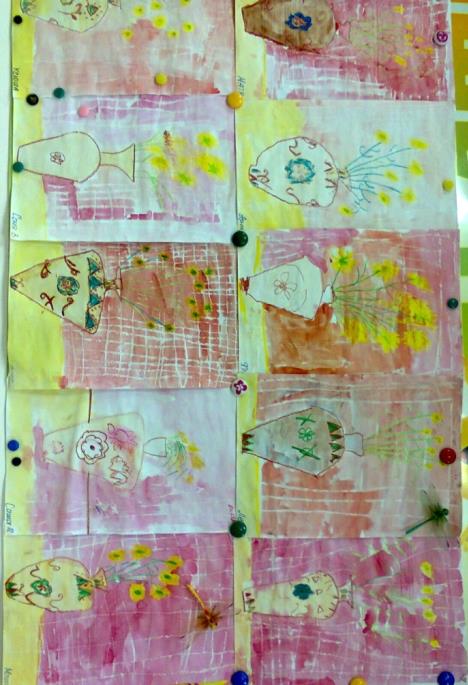 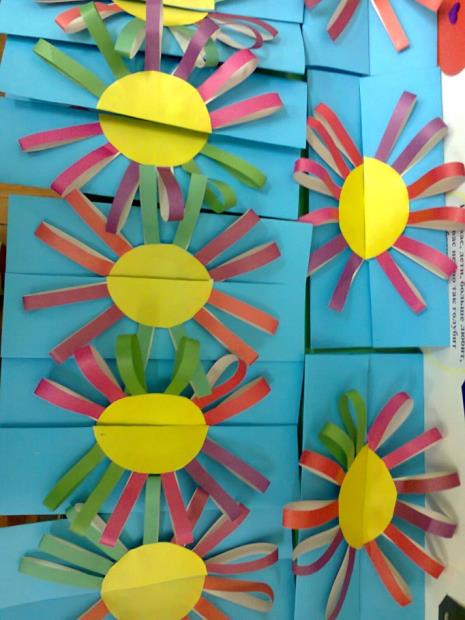 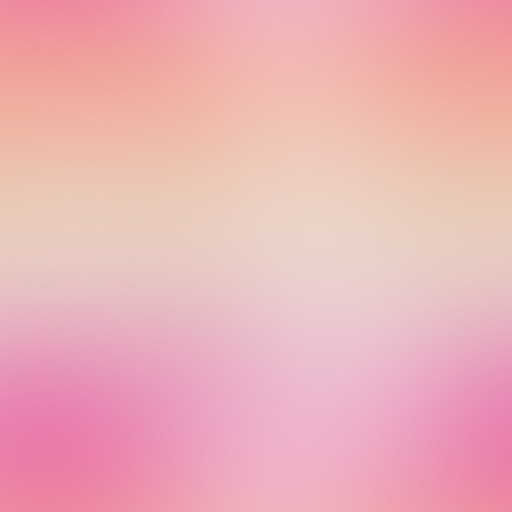 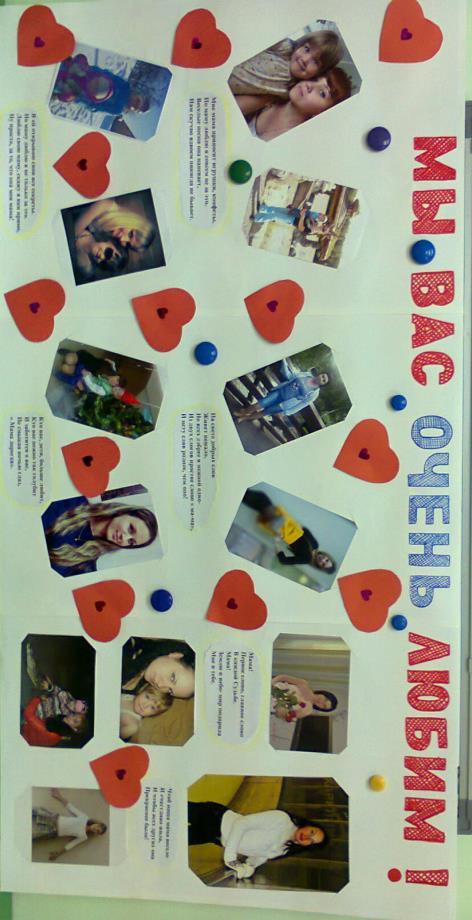 Мы для наших мамочек приготовили подарочки!
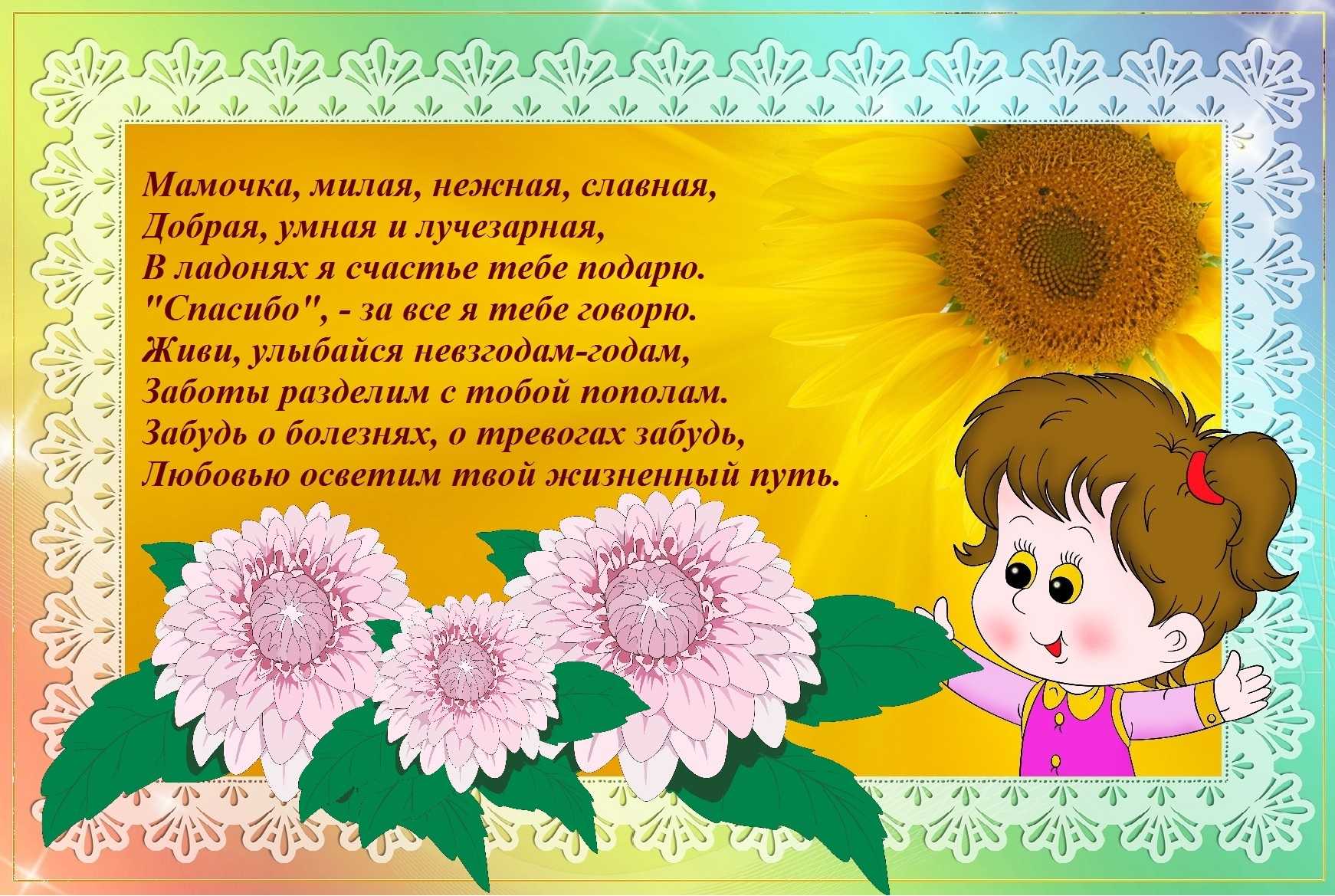 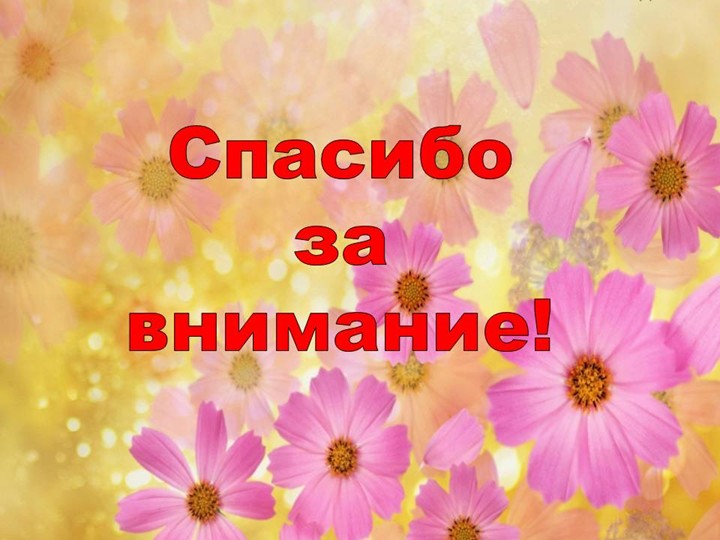